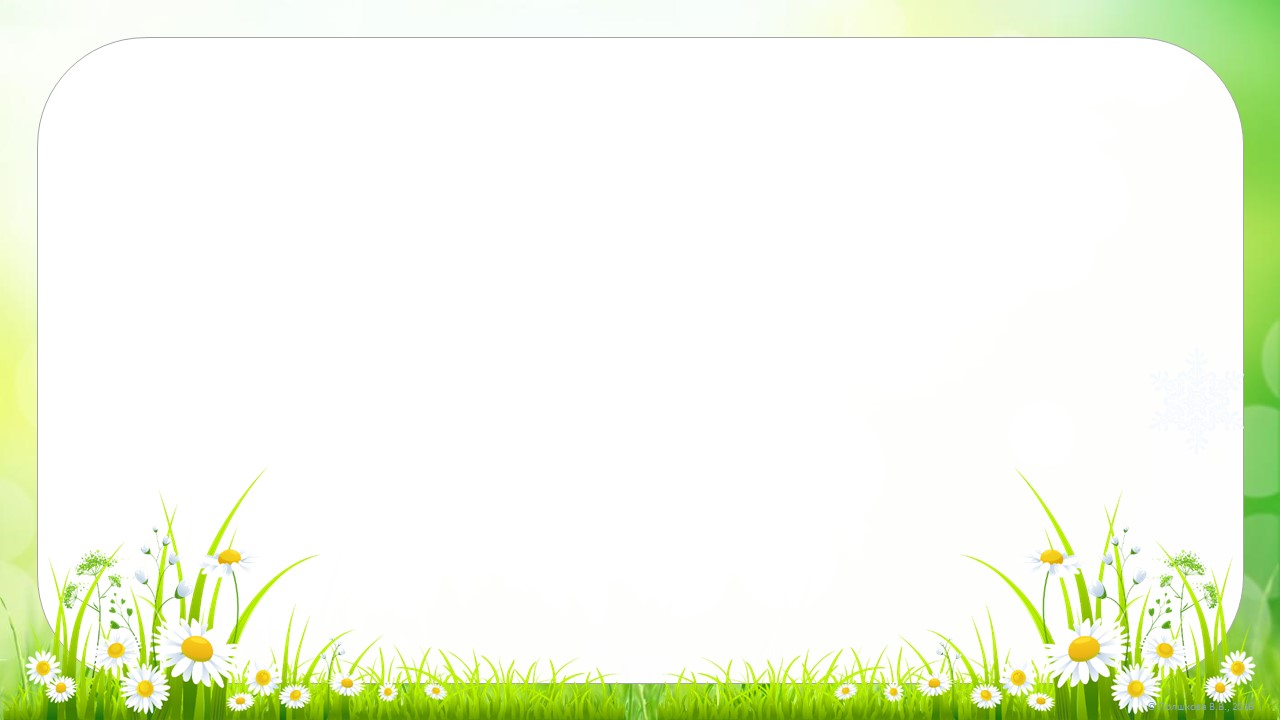 Пришкольный лагерь 
«Краевед»
МАОУ СШ №19





2.06.2025 - 26.06.2025
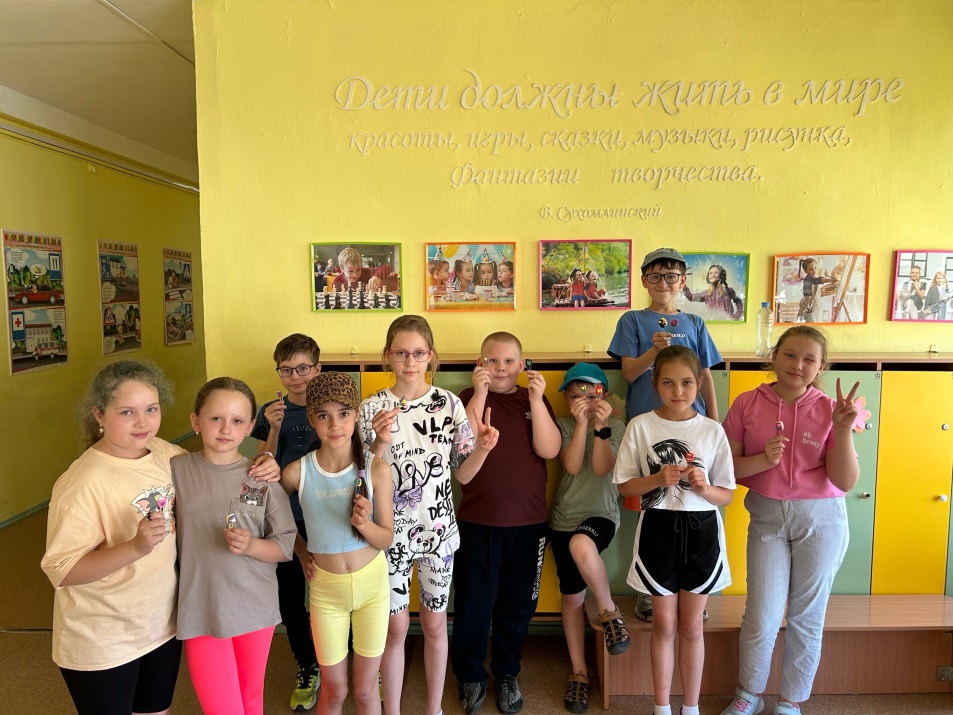 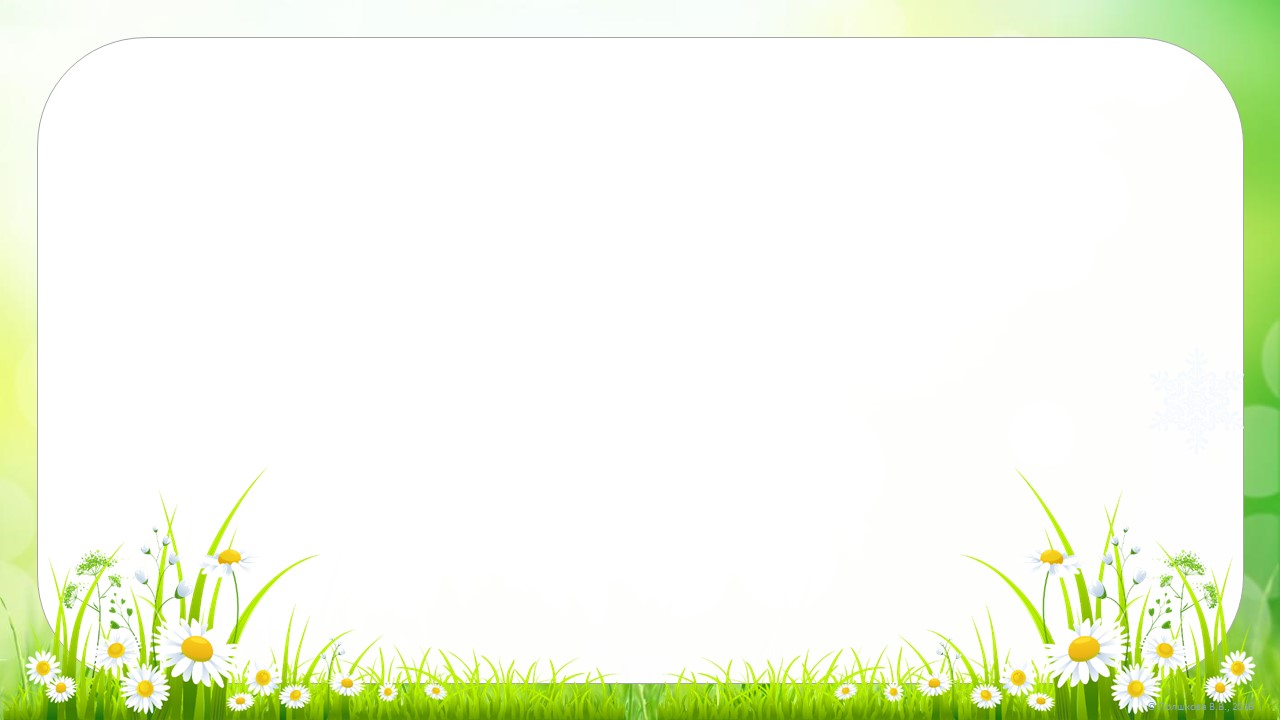 В целях создания условий для эффективной работы летнего лагеря, организации отдыха детей была принята программа деятельности летнего пришкольного лагеря с дневным пребыванием детей «Краевед».
Цель программы:  создание благоприятных условий для укрепления физического и психического здоровья, творческого развития и организации досуга несовершеннолетних во время летних каникул.
Задачи:
Создание системы физического оздоровления детей в условиях временного коллектива.  
2. Формирование, развитие и реализация лидерского потенциала воспитанника через активное включение его в общественно-полезную деятельность в рамках тематических мероприятий лагеря.
3. Воспитание чувства патриотизма и гражданственности.
4. Развитие дружелюбных и этических норм общения у воспитанников, коммуникативных способностей.
6. Привитие навыков здорового образа жизни, укрепление здоровья.  
7. Приобщение ребят к творческим видам деятельности, развитие творческого мышления.  
8. Формирование у детей бережного отношения ко всему живому, к природе, к ее ресурсам.  
9. Развитие инициативы и самостоятельности участников, организаторских способностей.
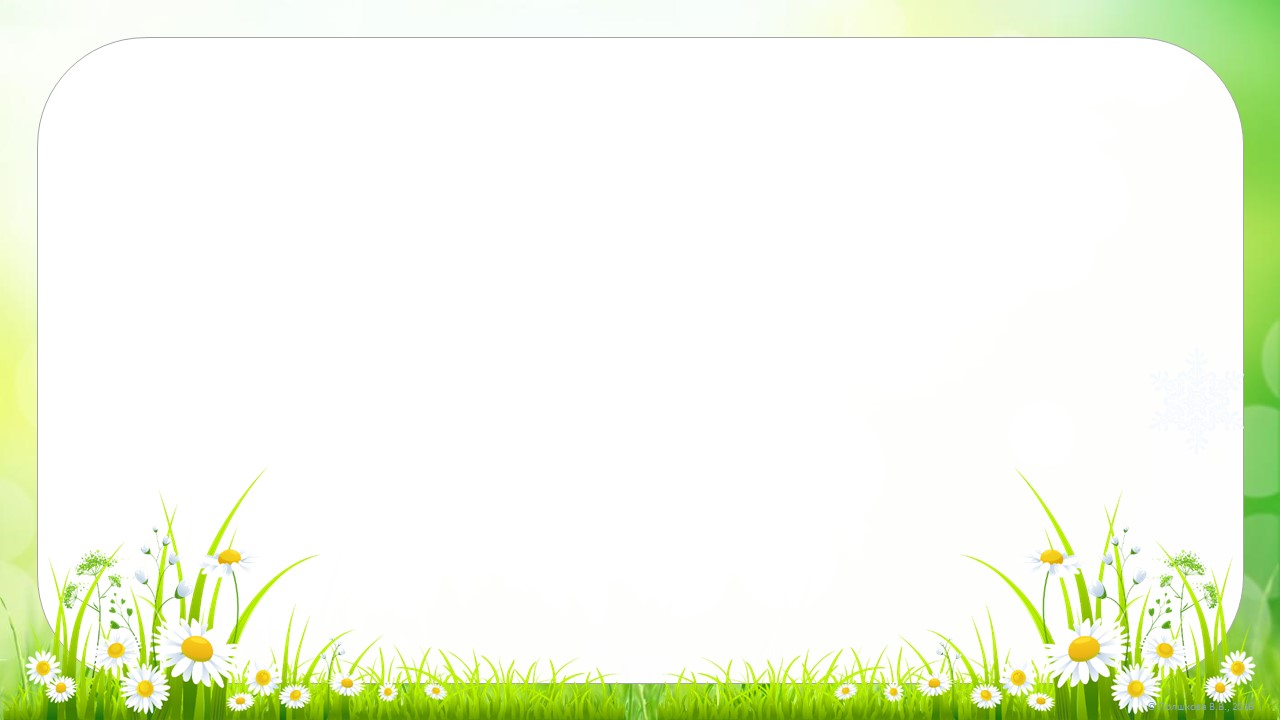 Спортивно-оздоровительное направление
Основополагающими идеями в работе с детьми в пришкольном летнем лагере является сохранение и укрепление здоровья детей,  поэтому в программу  включены следующие мероприятия:
• ежедневная утренняя гимнастика различной тематики;
• спортивные игры; 
• эстафеты и соревнования; 
• ежедневный осмотр детей медицинским работником;
• подвижные спортивные игры.
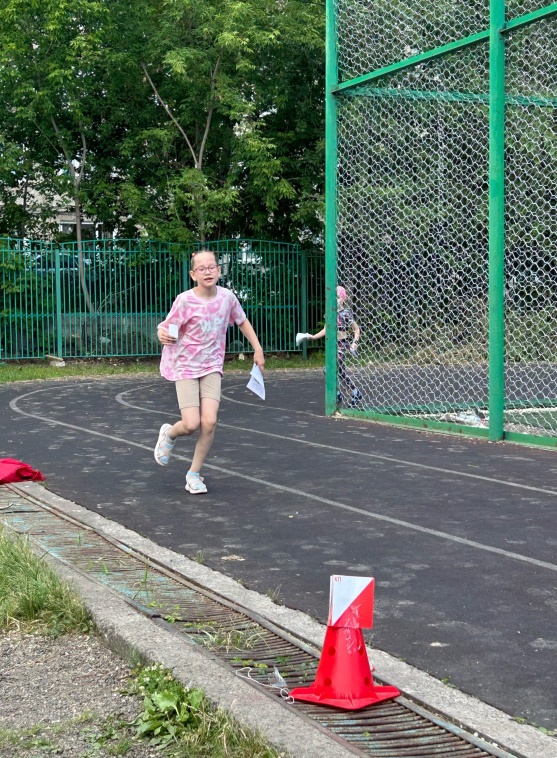 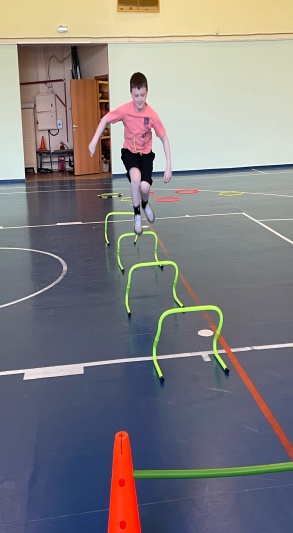 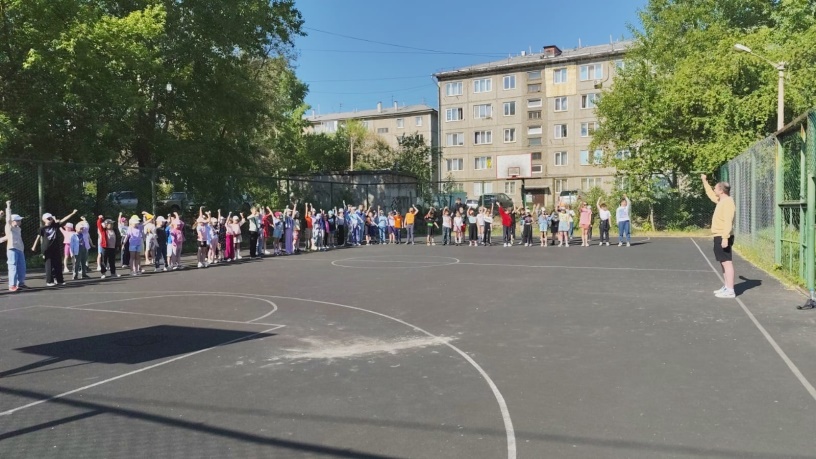 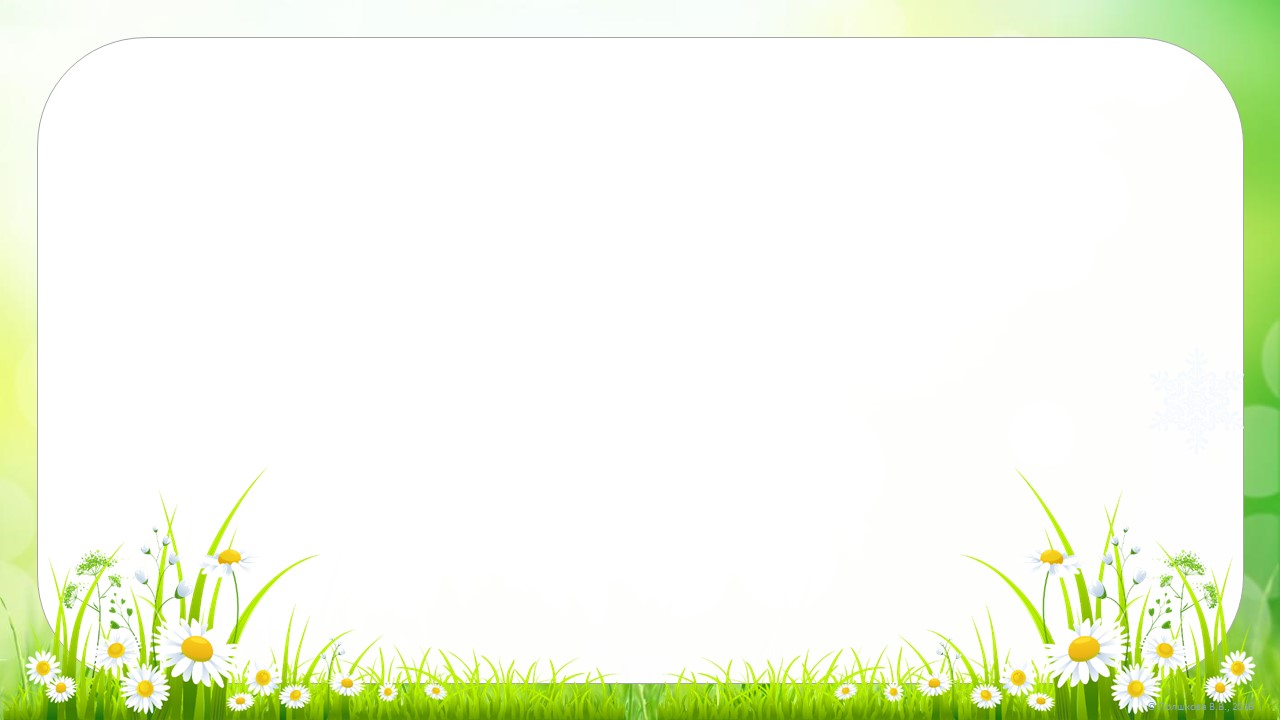 Художественно-эстетическое направление
Мероприятия:
Праздник посвященный Дню защиты детей «Здравствуй лагерь!»
Конкурс «Алло! Мы ищем таланты»;
День русского языка.
Линейка, посвященная закрытию лагеря, подведение итогов лагеря.
     Работа творческой мастерской
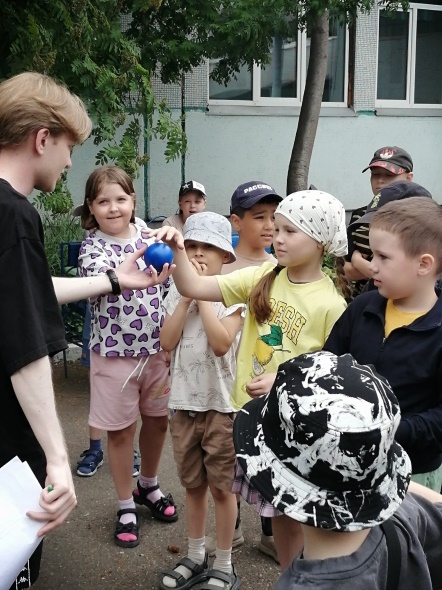 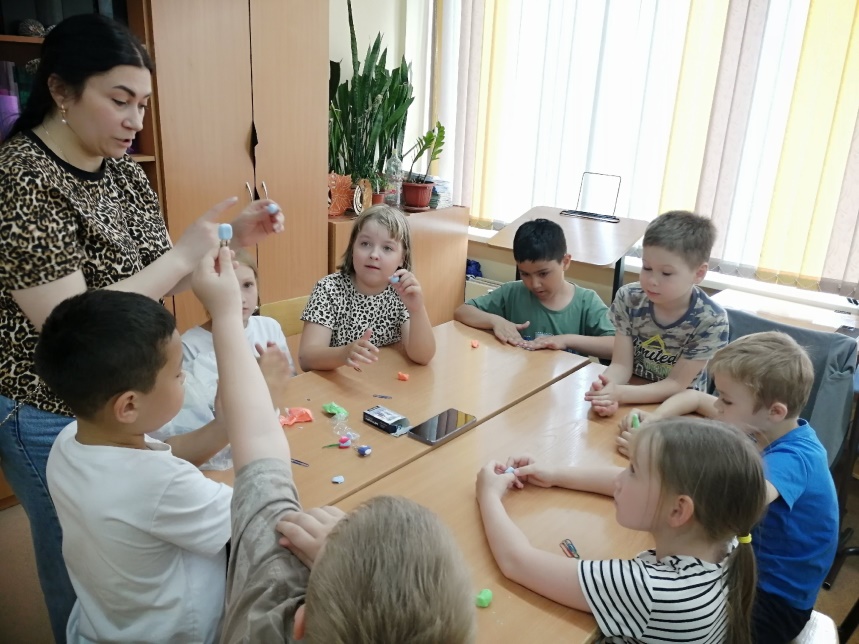 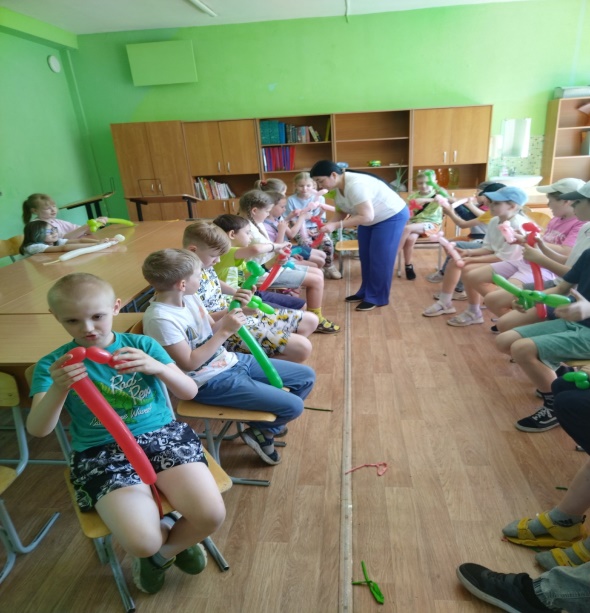 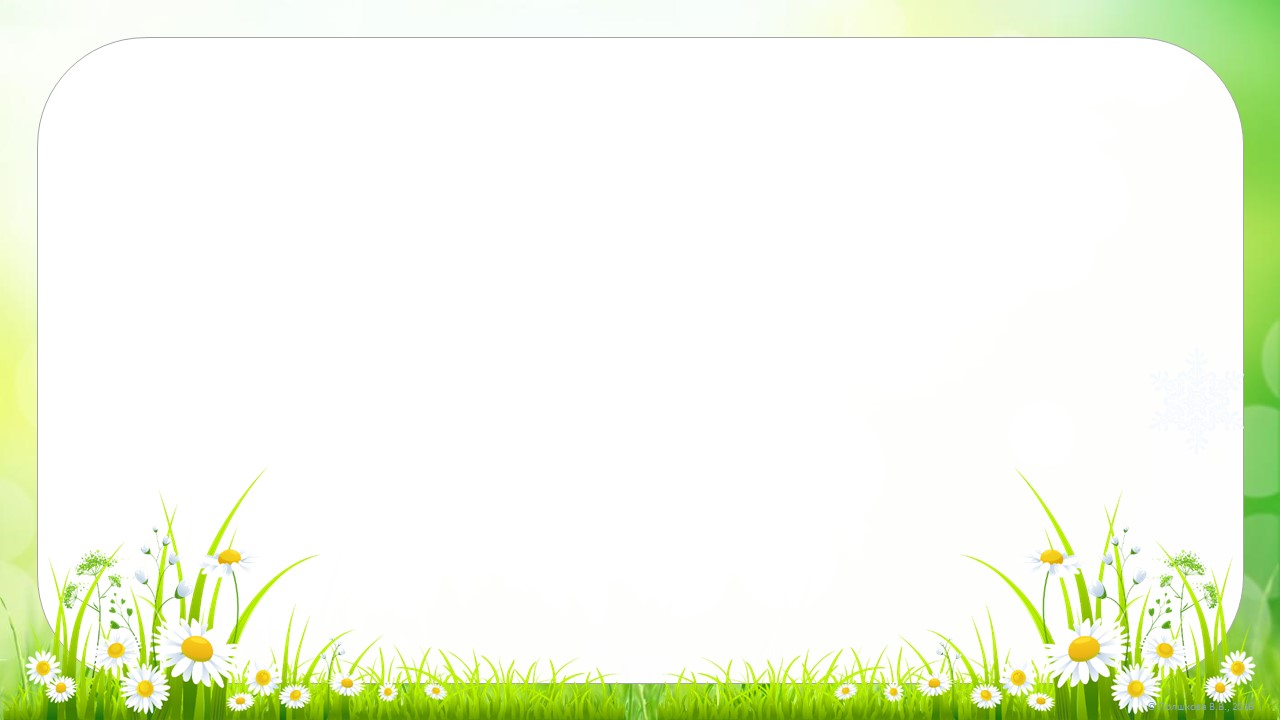 Патриотическое направление
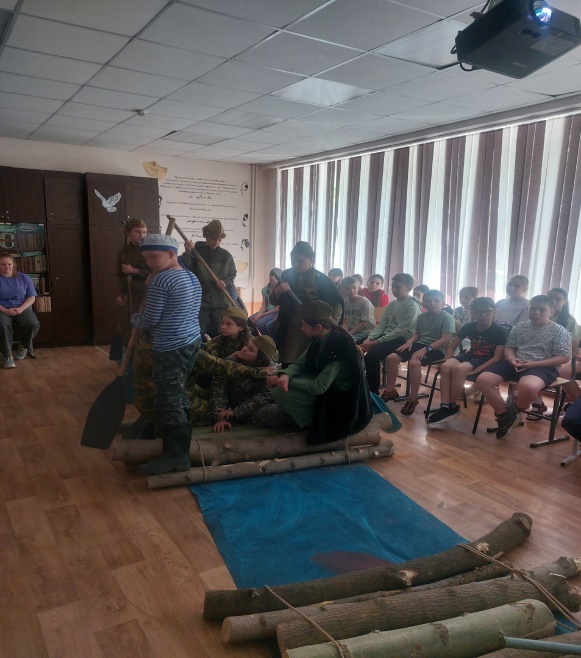 Мероприятия:
праздничная линейка «День России»;
Квест  «По страницам государства Российского»;
Линейка , посвященная началу ВОВ «Мы помним»;
Просмотр спектакля школьного театра "Первые роли«,  посвящённого 80-летию Великой Победы. В основу сценария легли произведения Александра Твардовского и Юлии Друниной.;
конкурс рисунков «Чтобы не было войны!».
Встреча с ветеранами СВО
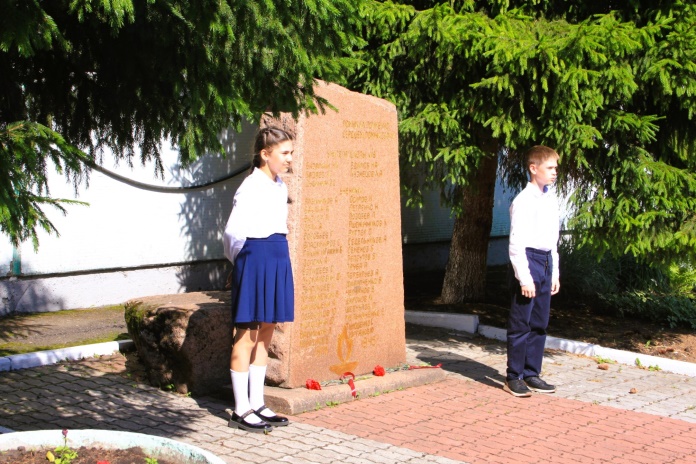 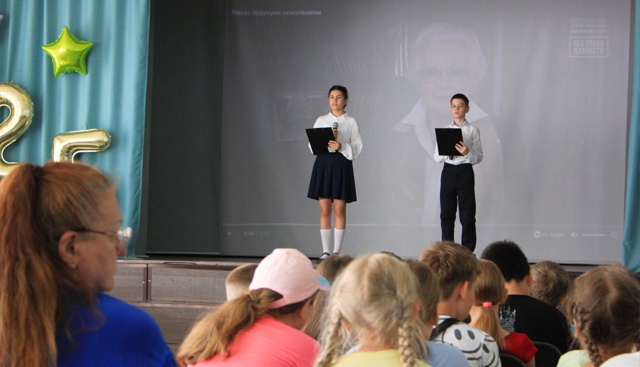 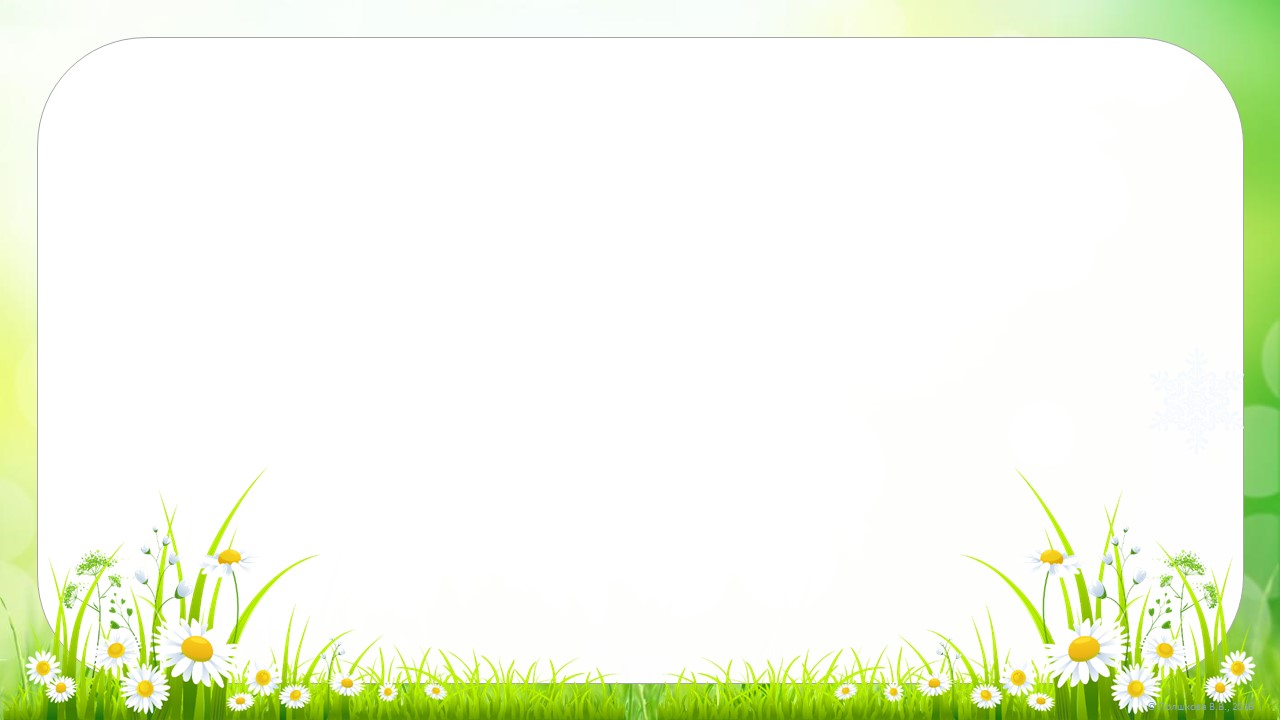 Краеведческое  направление
Мероприятия:

Конкурс рисунков «Мой любимый город»;
Творческие посиделки «Мастера родного края»;
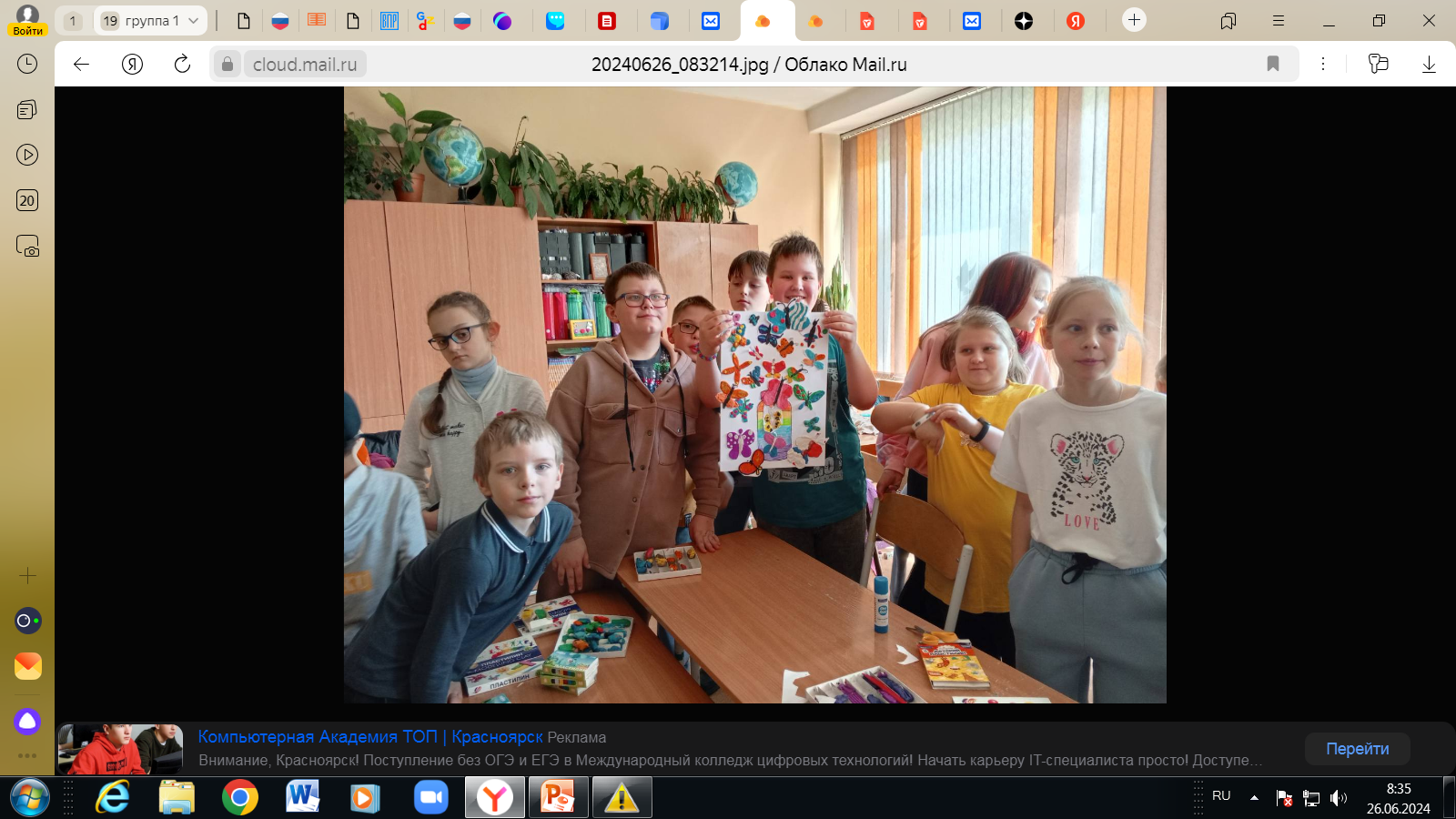 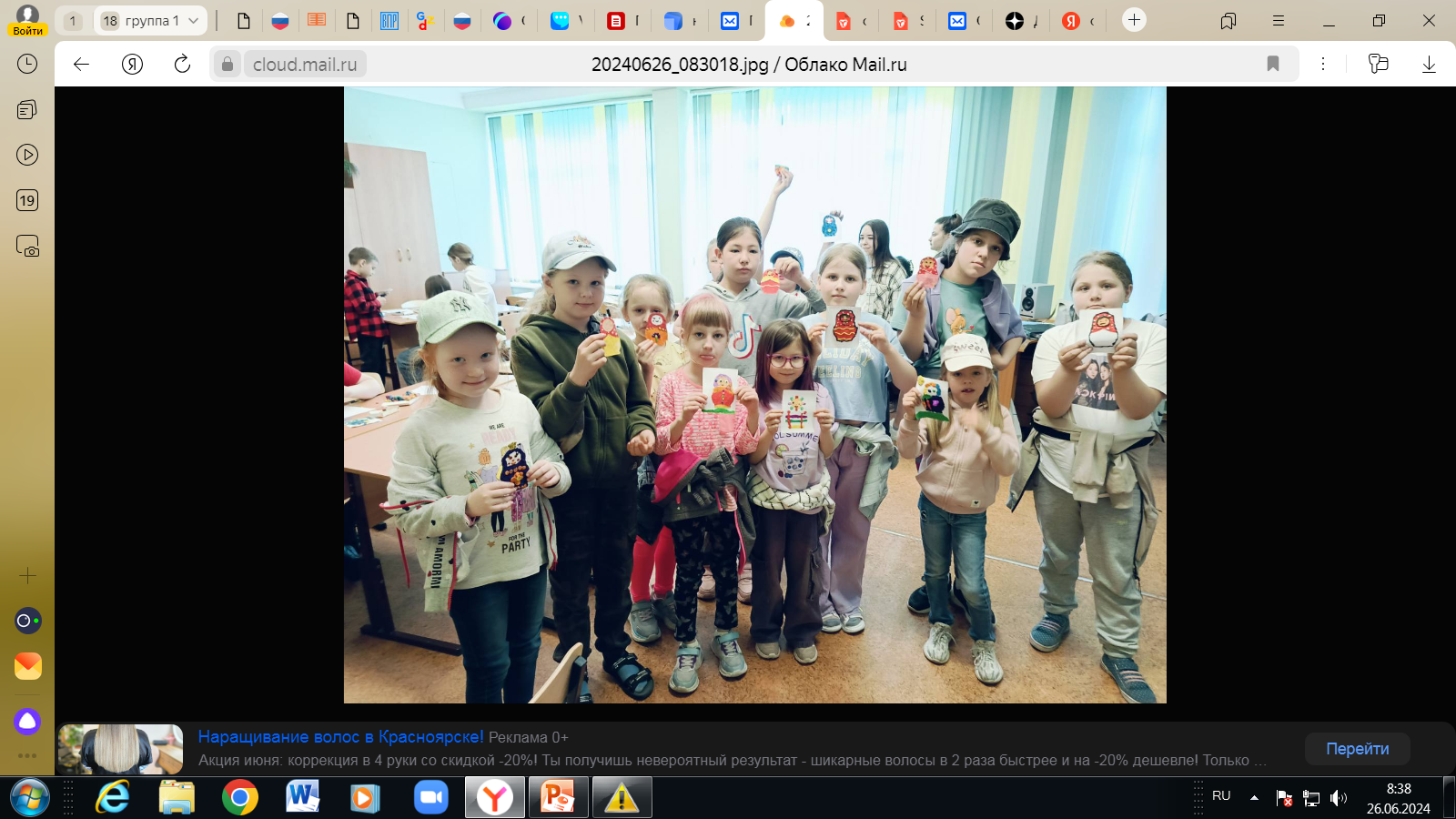 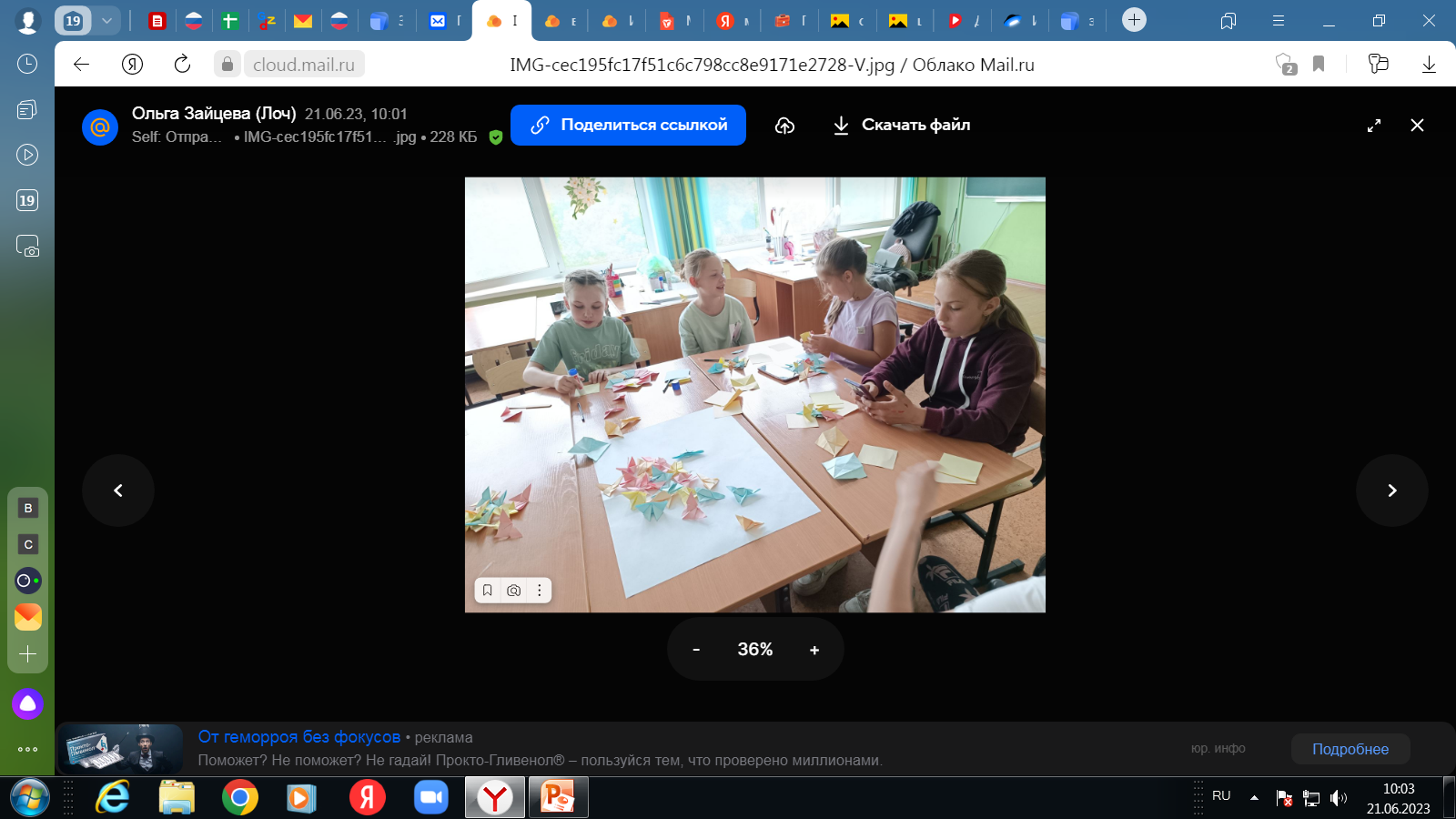 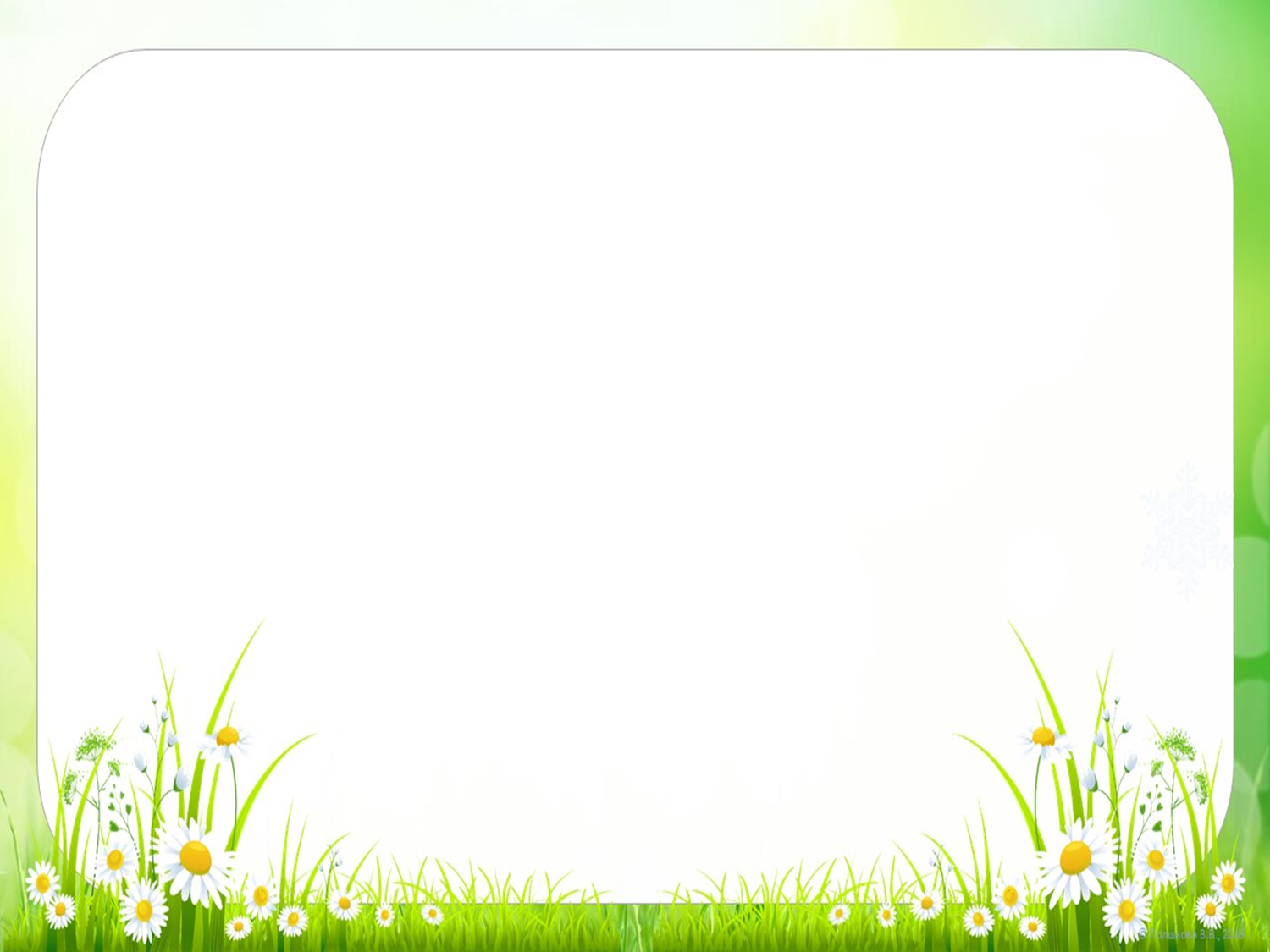 Ме
Мероприятия в рамках проекта 
«Лето в кроссовках»
В рамках проекта были проведены следующие мероприятия:
 ГТО, квест «Различные виды спорта», «Игры нашего двора», игры Древней Руси.
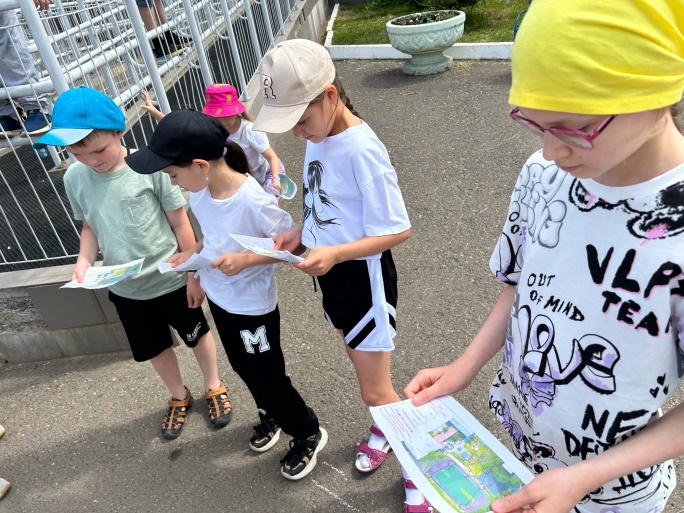 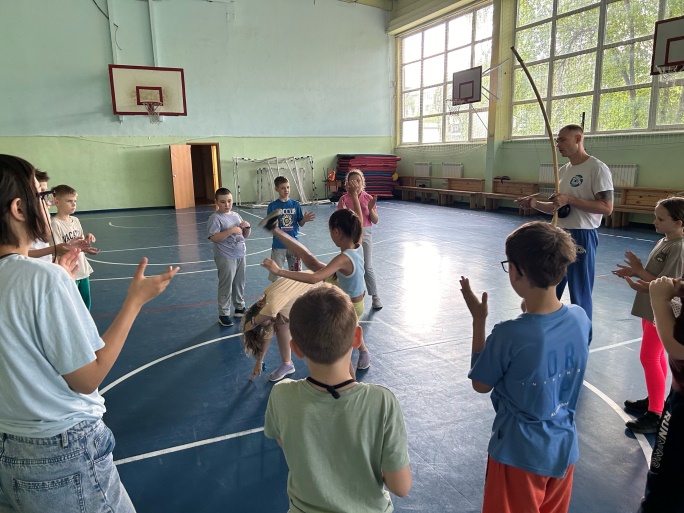 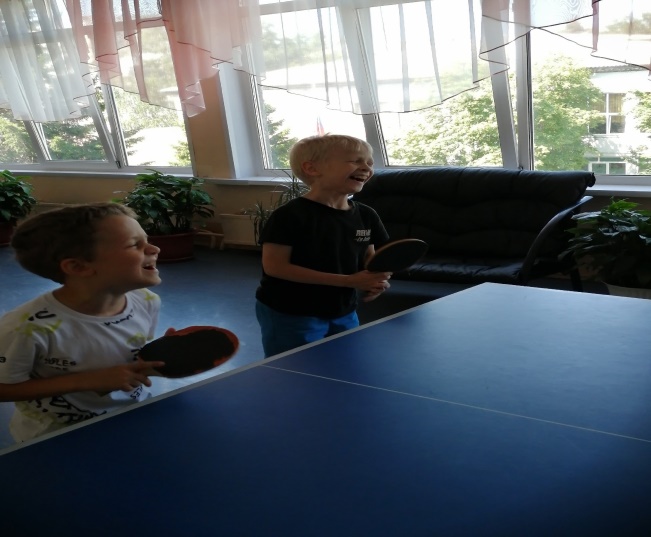 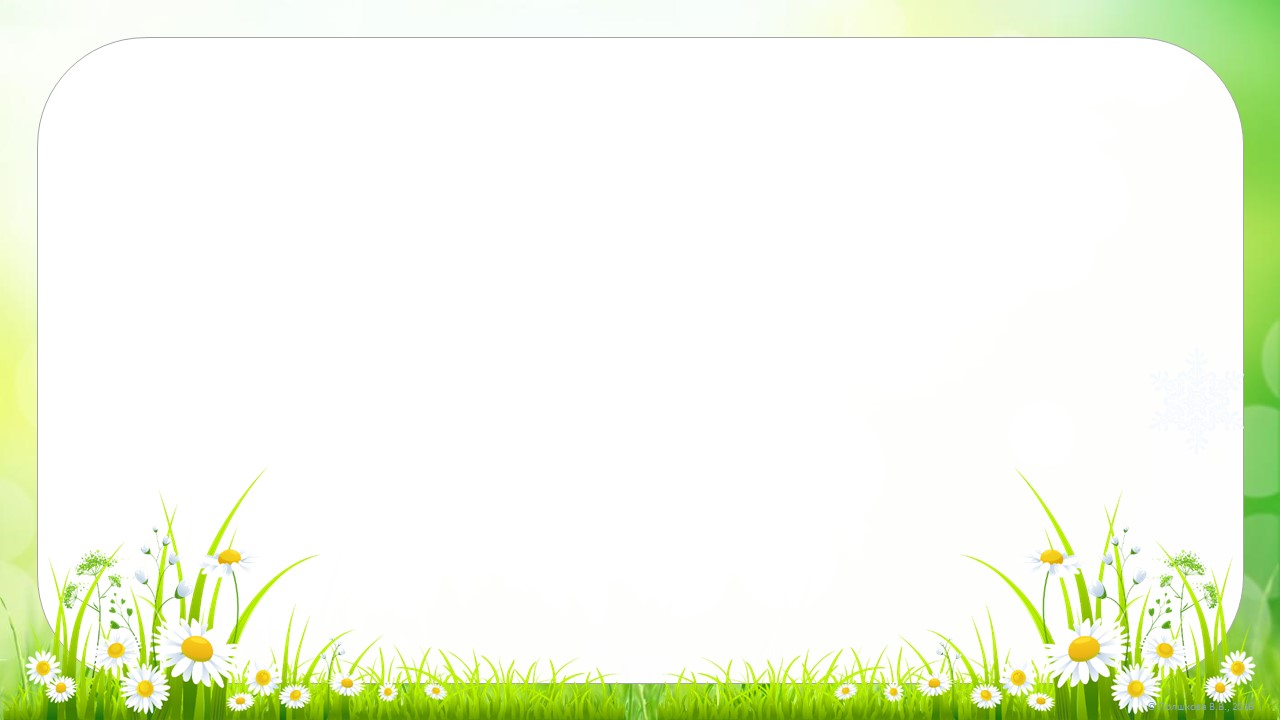 Мероприятия по Правилам Дорожного Движения и 
противопожарной безопасности
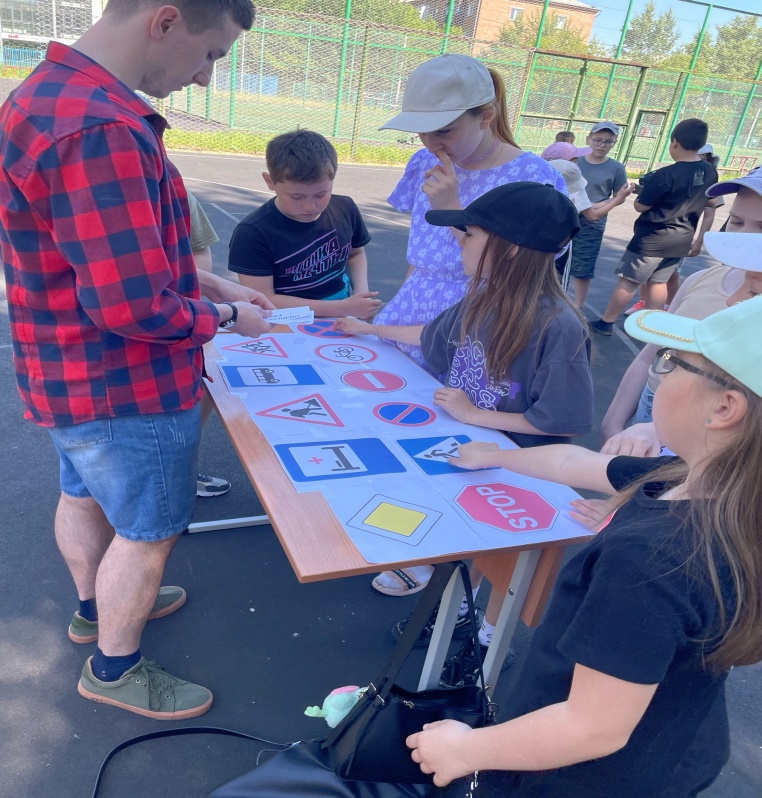 Мероприятия: 
квест «Школа пешехода»;
конкурс рисунков «Страна Светофория»
конкурс плакатов на противопожарную тематику;
День безопасности . Ребята узнали много важного от представителей Министерства обороны, МЧС, Росгвардии и МВД о пожарной безопасности, правилах поведения в интернете, а также о профилактике экстремизма и терроризма. 
беседа по правилам обращения с электроприборами.
Также были проведены занятия по технике безопасности на реке и водоемах, в лесу, на природе и в различных экстремальных ситуациях.
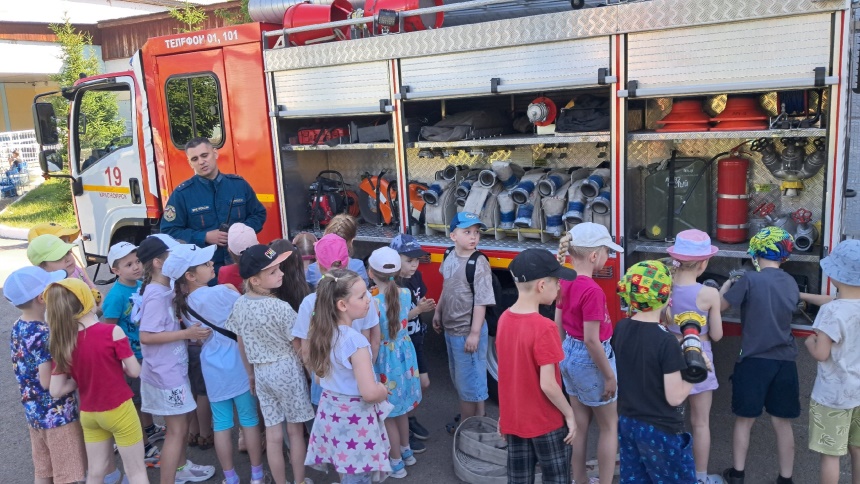 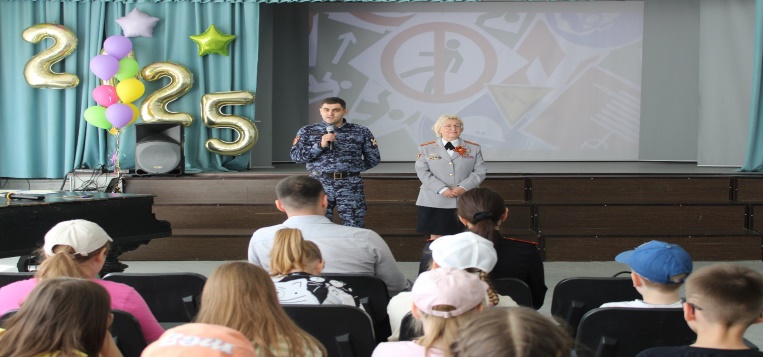 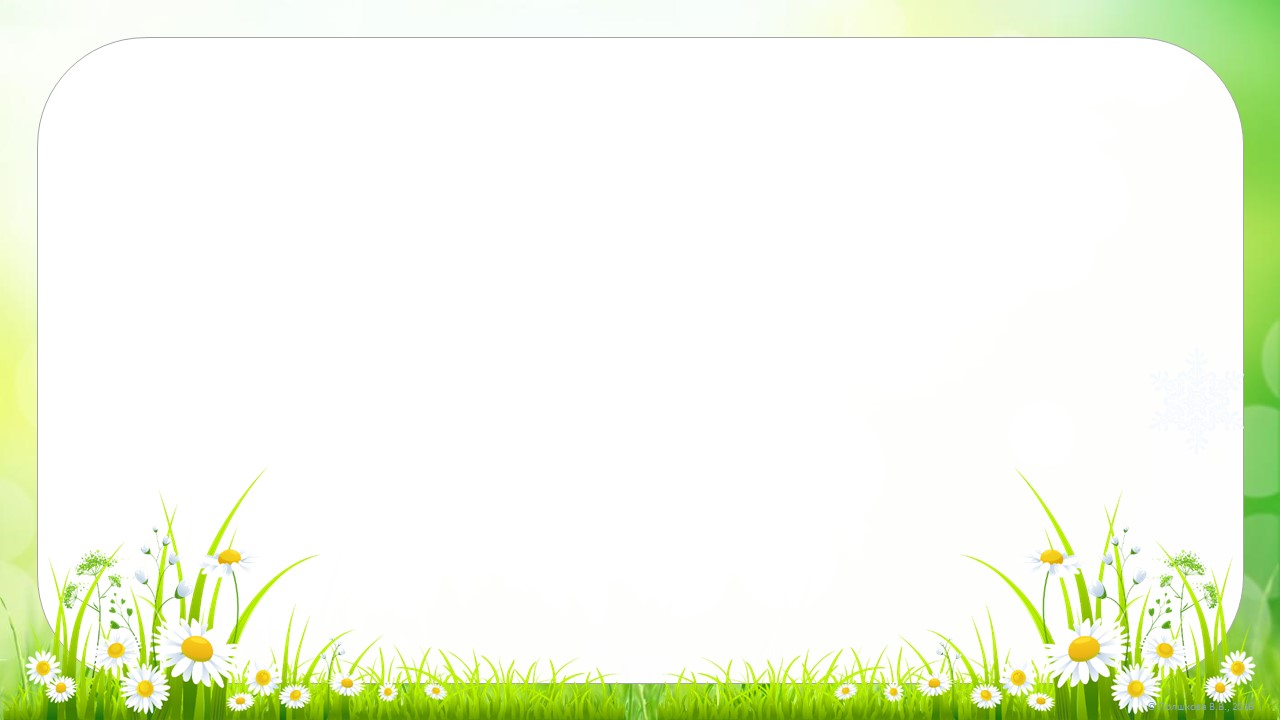 Мероприятия по экологии и энергоснабжению
Мероприятия:
День экологии;
Экологический квест «Спасем планету!»;
Конкурс рисунков «Сохраним нашу Землю»;
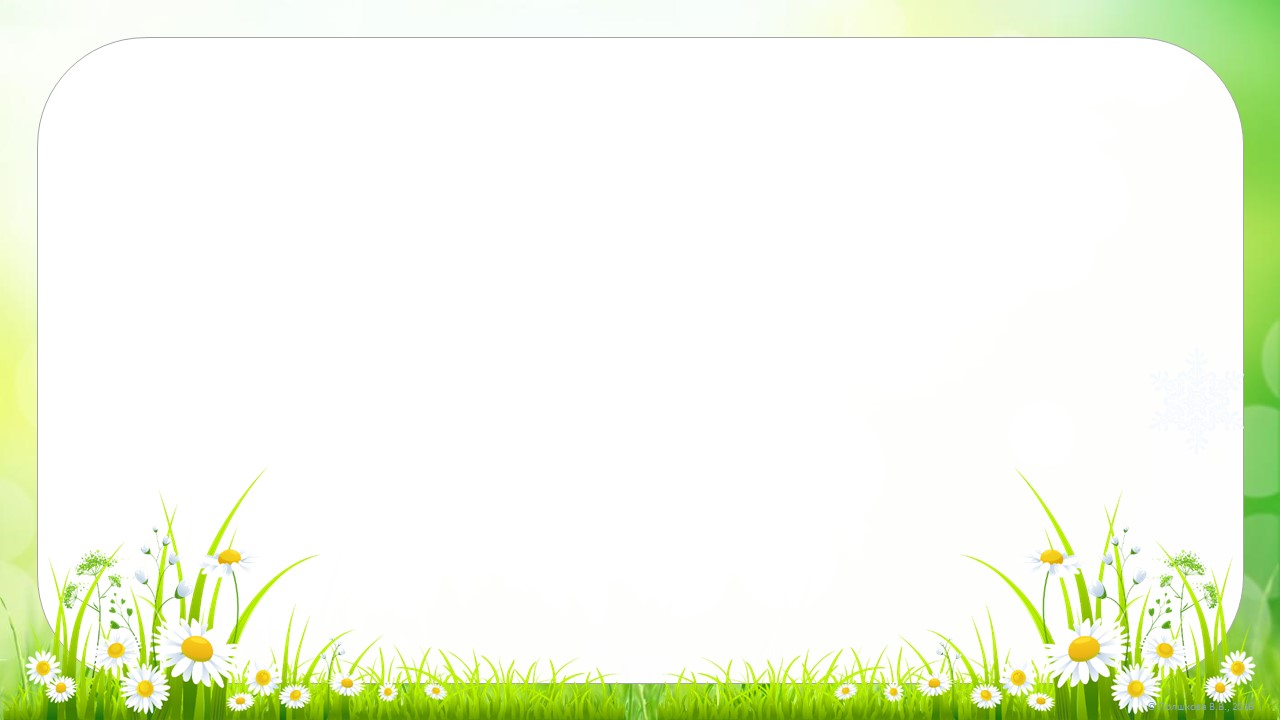 Результативность
Поставленные цели и задачи были выполнены в результате слаженной работы воспитателей и детей. Вся воспитательная деятельность в лагере была организована в соответствии с планом воспитательной работы на каждый день. 
     Отличная работа воспитателей способствовала созданию доброжелательной атмосферы в лагере. 
     В процессе организованной работы в летнем оздоровительном лагере дети получили массу удовольствий, получили заряд бодрости и энергии, восстановили силы к новому учебному году.